The Ninth Triennial International Fire & Cabin Safety Research Conference
Concerns with Baseline Fire Barrier Recommendations of FAA AC 20-135
28-31 October 2019
Greg Roberts
Northrop Grumman Corp.
Aerospace Systems
Fire Barrier Requirements
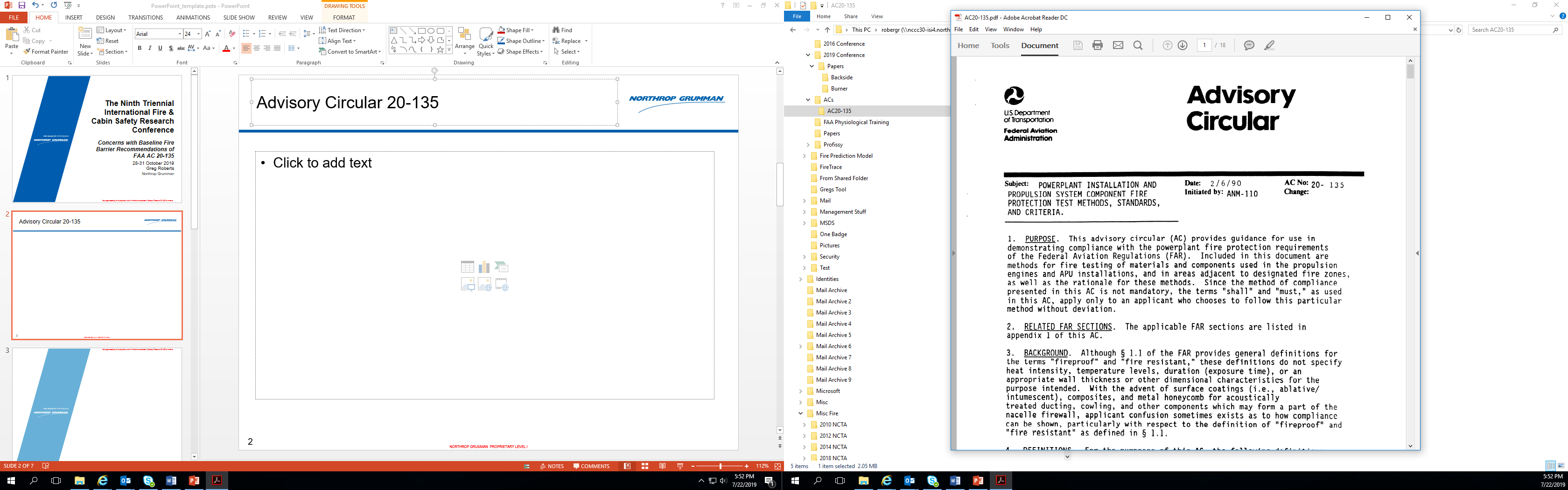 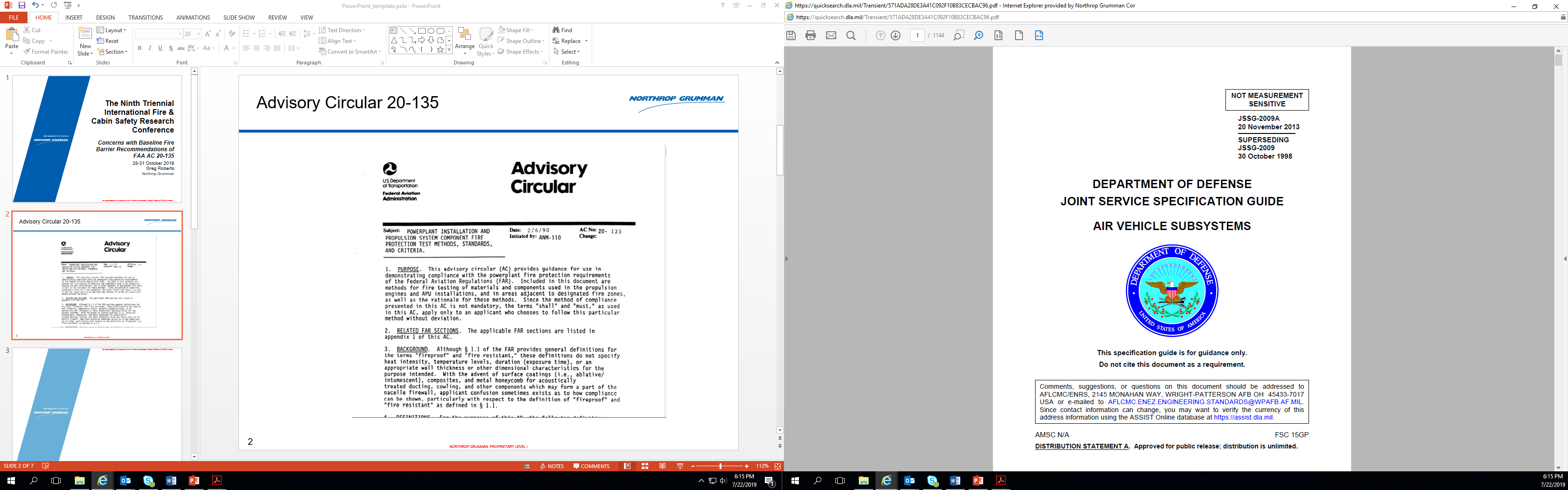 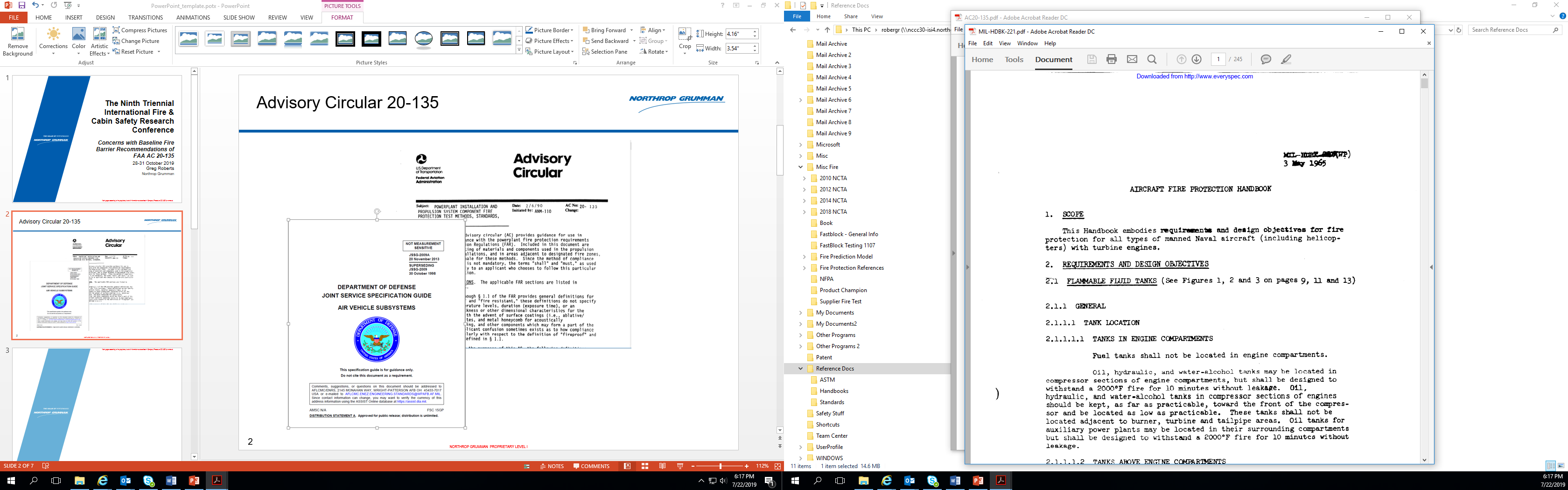 2
What Is A Fire Zone?
MIL-HDBK-221
Compartments which contain flammable fluid components with potential leakage, and, potential ignition sources, if the following applies:
One “single failure” can cause a fire or explosion. A combustor and turbine compartment is in this category if it contains external flammable fluid lines with leakage potential as well as an unprotected engine case hot enough to ignite the flammable fluid, or when a combustor burn through can cause leakage from the flammable fluid lines.
A dual failure is needed to cause ignition, but the flammable fluid components and potential ignition sources are not sufficient~ separated and shielded, or are present in high concentration, so that contact of flammable fluid and vapor with ignition sources by gravity, ventilation airflow or squirt is likely. Accessory sections of engines are, and hydraulic and fuel service centers may be in this category
Similar to Definitions in JSSG 2009 and AC 20-135
3
Where Is A Fire Zone
External fire zones
Hanging from wing
Engine Bays 
Commercial jets
Fire barrier backside temperature cooled by surrounding airflow
Internal fire zones
Internal to fuselage
Engine Bays
Modern Military Jets
Conceptual Commercial Jets
Auxiliary Power Units
Commercial Jets
Military Jets
Fire barrier backside temperature transmitted to surrounding structure and adjacent bays
Internal Fire Zones Are Common On Military Aircraft
4
External Fire Zones
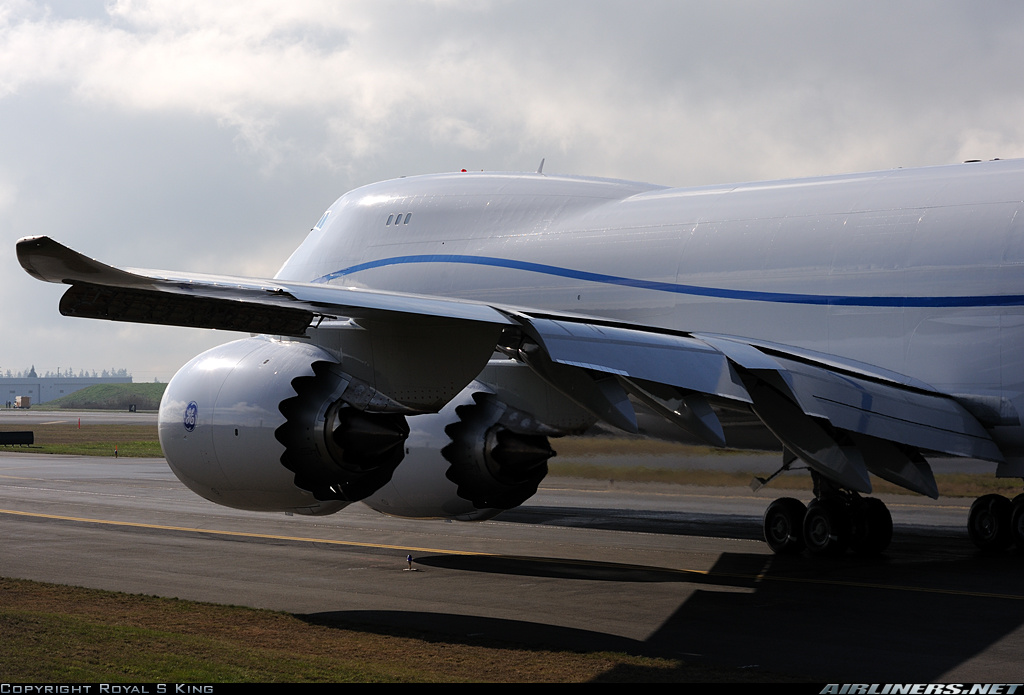 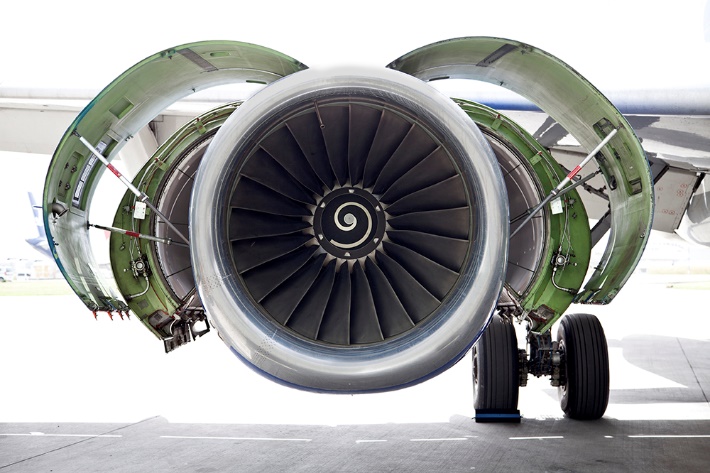 Photo: Airline world – WordPress.com
Photo: Honest Version – Global Engine Nacelle Market 2019: Industry Growth, Size, Share and Analysis 2025
5
Internal Fire Zones
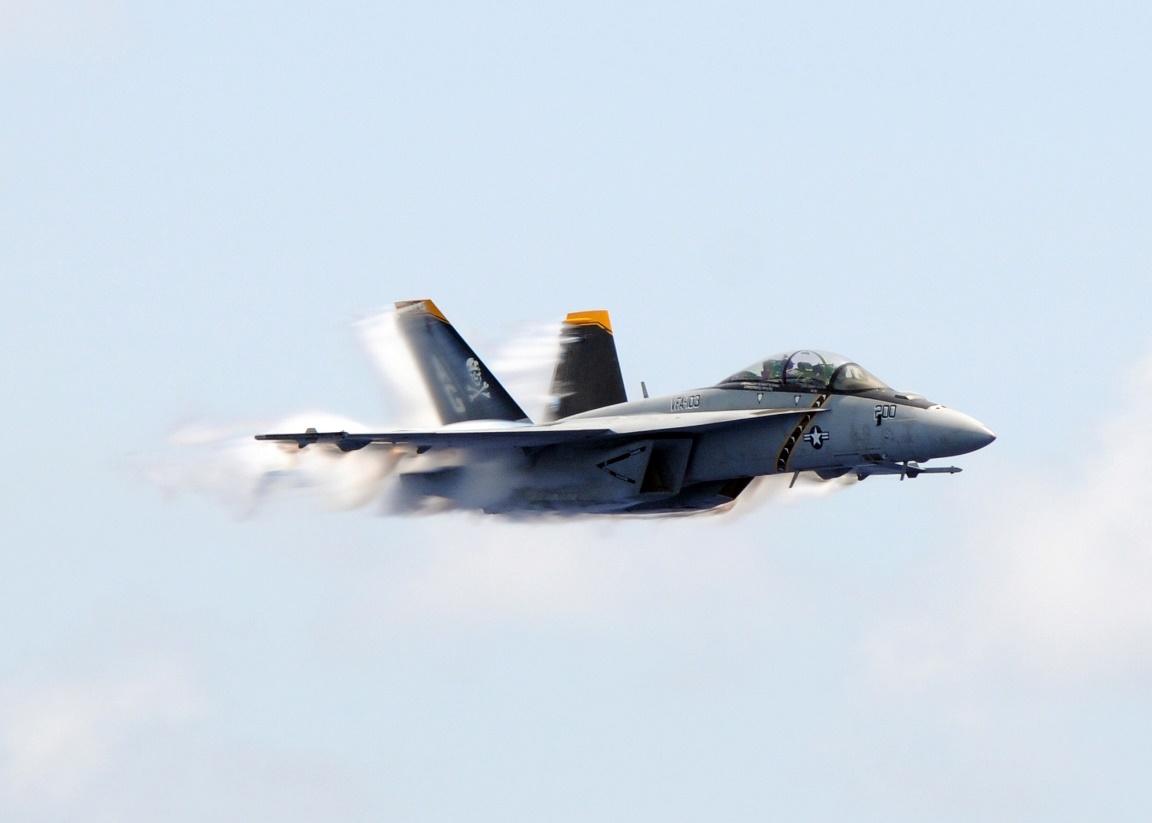 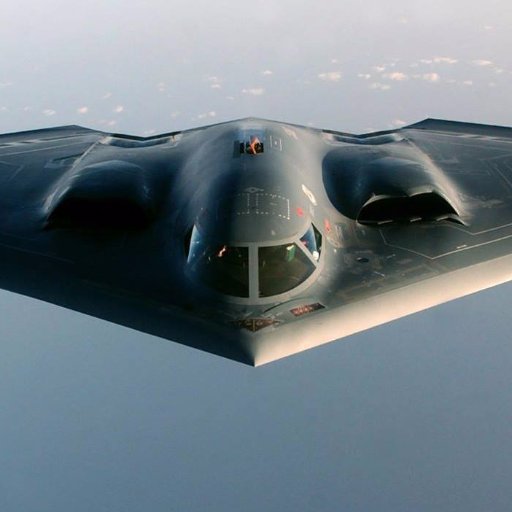 Photo US Navy - Released
Photo: B-2 Stealth Bomber (@Whiteman AFB) | Twitter
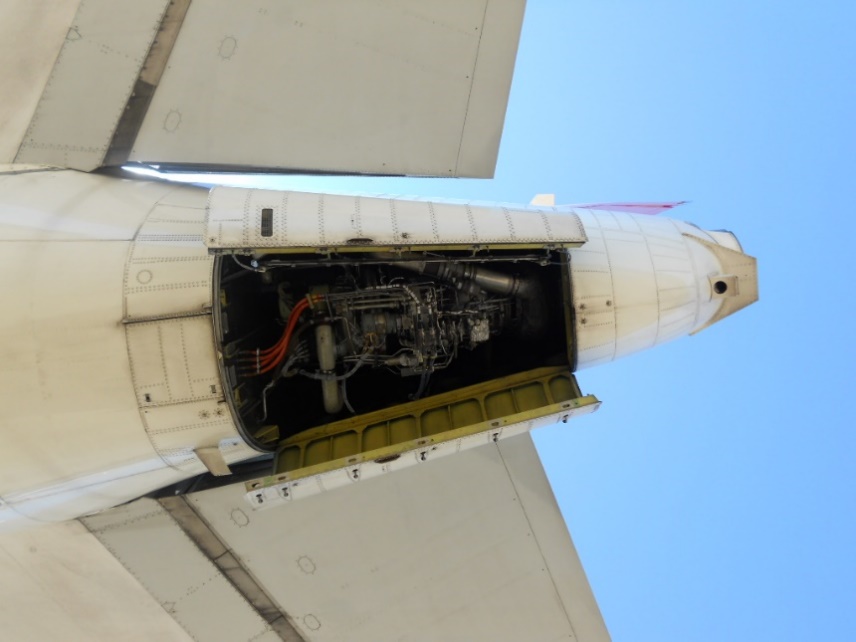 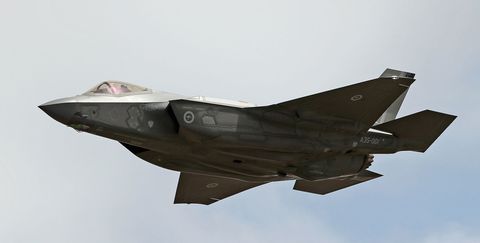 Photo: Popular Mechanics
6
Photo: uaminc.blogspot.com
Fire Barrier Requirements
Fire Barrier shall be fireproof
Temperature = 2000°F
Heat Flux Density > 9.3 BTU/ft2 sec.
Time = 15 minutes
Previously Tested, Known Materials
Stainless steel sheet, .015 inch thick.
Mild steel sheet protected against corrosion, .018 inch thick.
Titanium sheet, .016 inch thick.
Monel metal sheet, .018 inch thick
Steel or copper base alloy firewall fittings/fasteners
Fire Zones Are Contained By Fire Barriers
7
Fire Barrier Testing
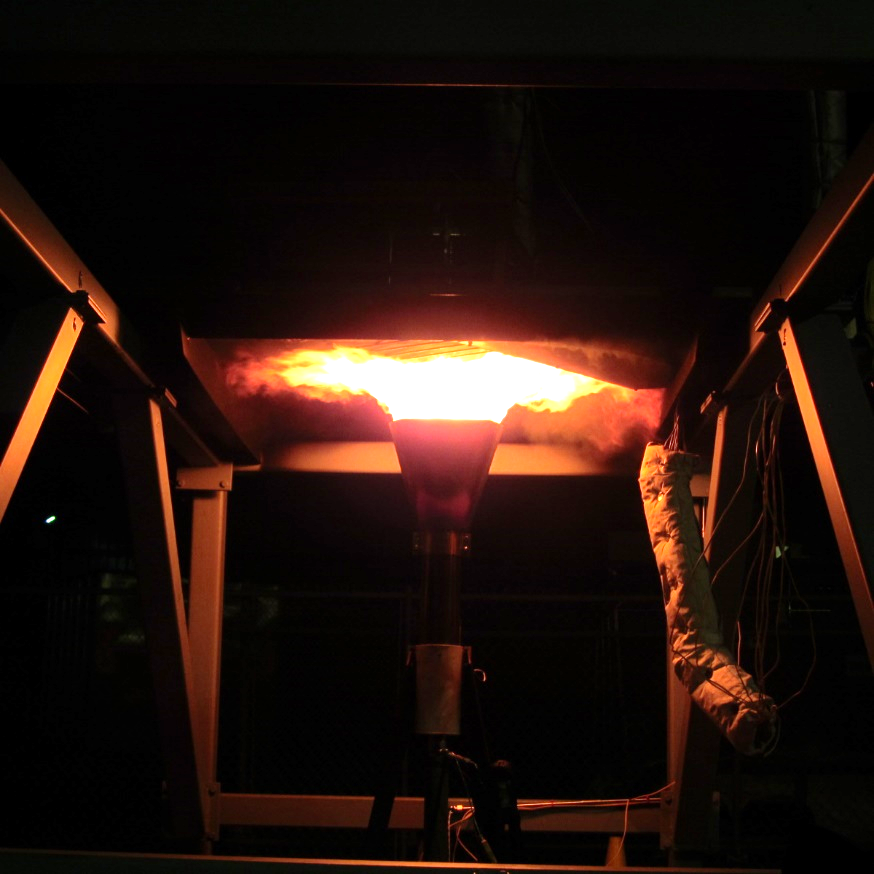 Photo: NGC Fire Barrier Test Stand - Courtesy Area 67
8
Backside Temperatures – Graphite/Epoxy 0.25”Thick
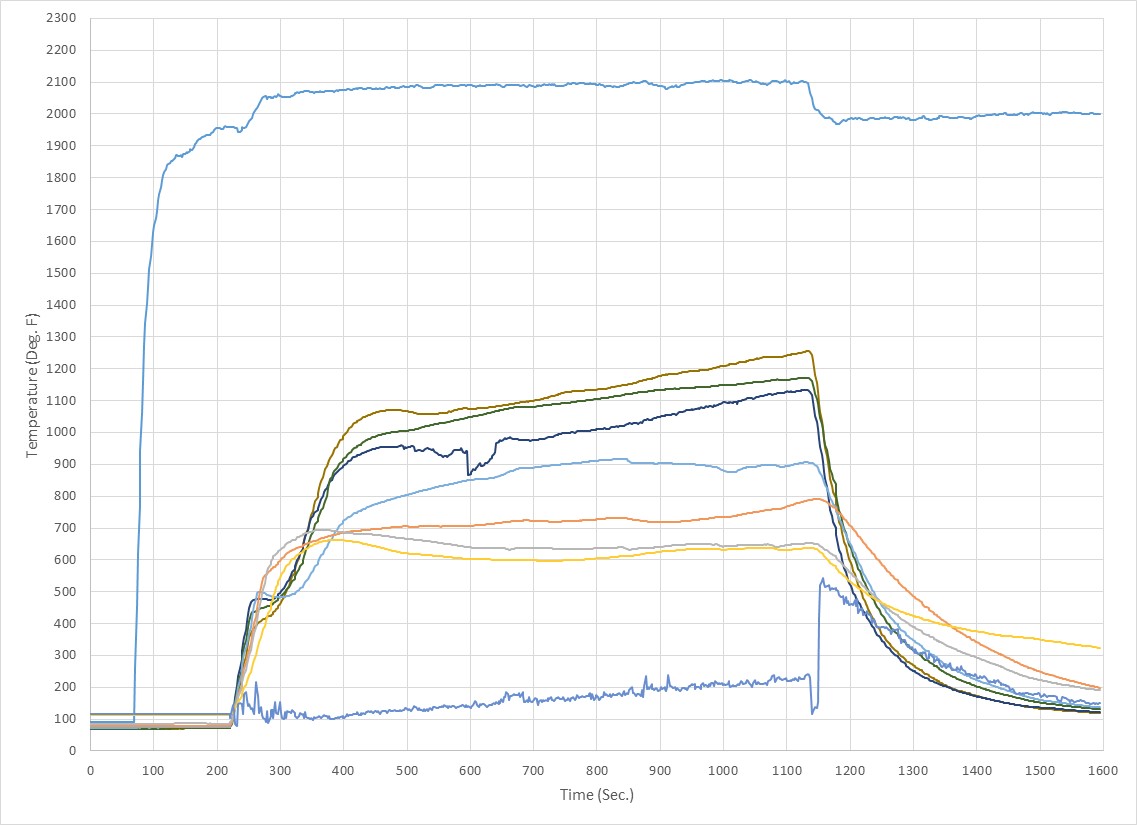 Flame Temp
Jet A MHSIT
Jet A AI
9
Backside Temperatures – 7075-T6 0.125” Thick
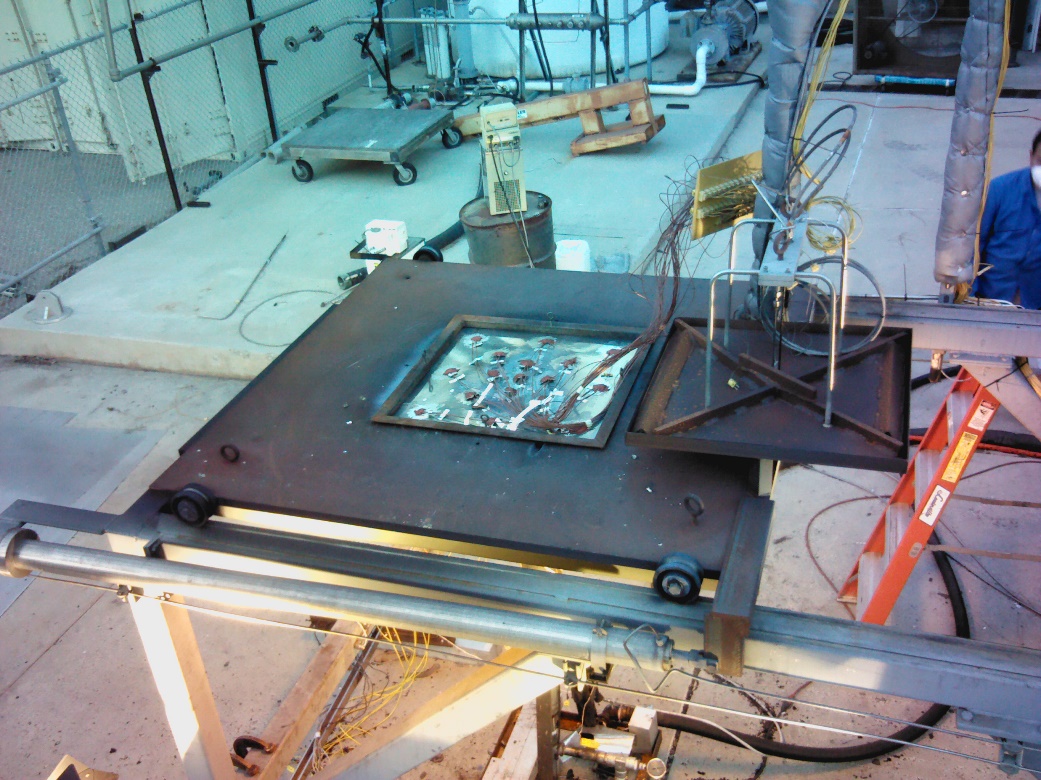 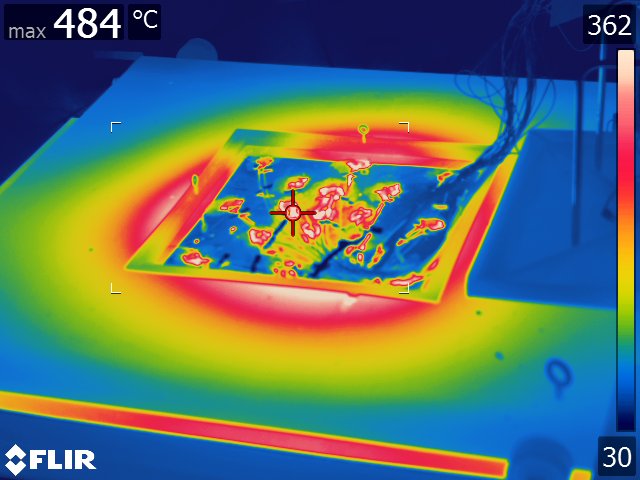 Photo: NGC Fire Barrier Test Stand - Courtesy Area 67
10
Photo: NGC Fire Barrier Test Stand - Courtesy Area 67
Fire Barrier Testing
Observations
The graphite/epoxy samples neither burned through nor experienced a backside fire resulting from a 15 minute exposure to the fire
In all cases, the backside thermocouple data exceeded the autoignition temperature of the fuel
In some cases, the backside thermocouple data exceed the minimum hot surface ignition temperature of the fuel
11
Recommendations
When updating AC 20-135, consider/examine effects of internal fire zone backside temperature on adjacent bays with:
Temperature sensitive primary structure
Graphite/Epoxy Composite
Flammable Contents (Flammable Zones)
Flammable Leakage (Flammable Leakage Zone)
12